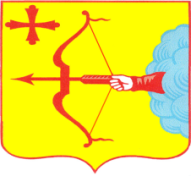 Министерство  сельского хозяйства и продовольствия Кировской области
О результатах работы агропромышленного комплекса Кировской области в 2018 году,задачах и мерах по развитию отрасли в 2019 году
г. Киров - 2019
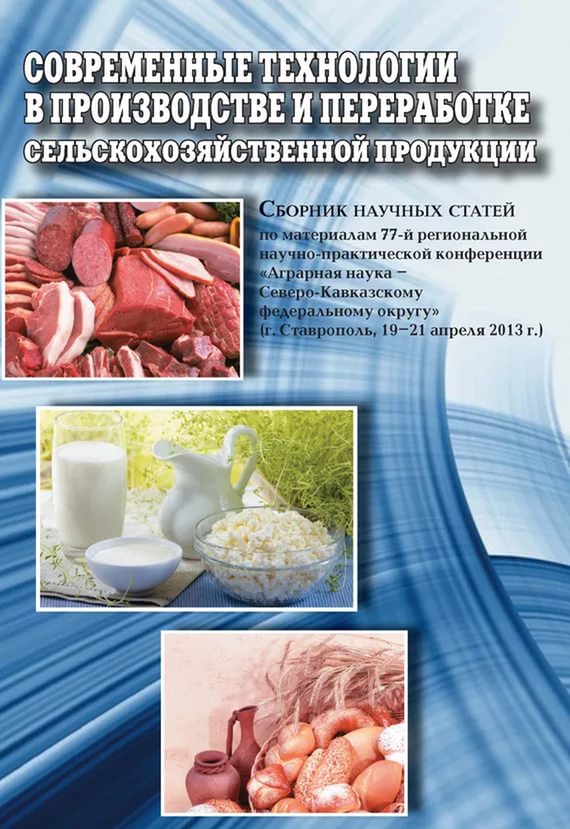 Произведено продукции сельского хозяйства:- на 39,9 млрд. рублей, 101,5% к 2017 году
Индекс производства всего – 104,0%

в том числе: 

продукции  растениеводства – 108,8%

продукции животноводства – 101,6%
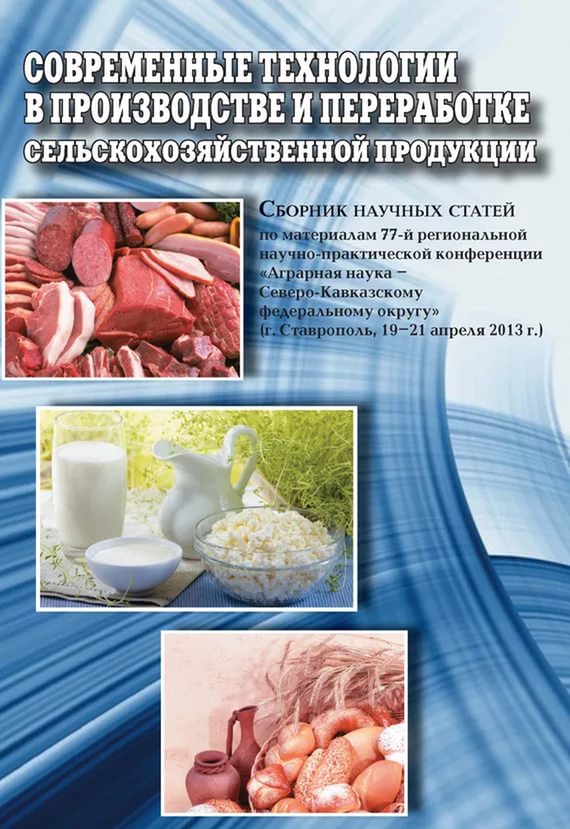 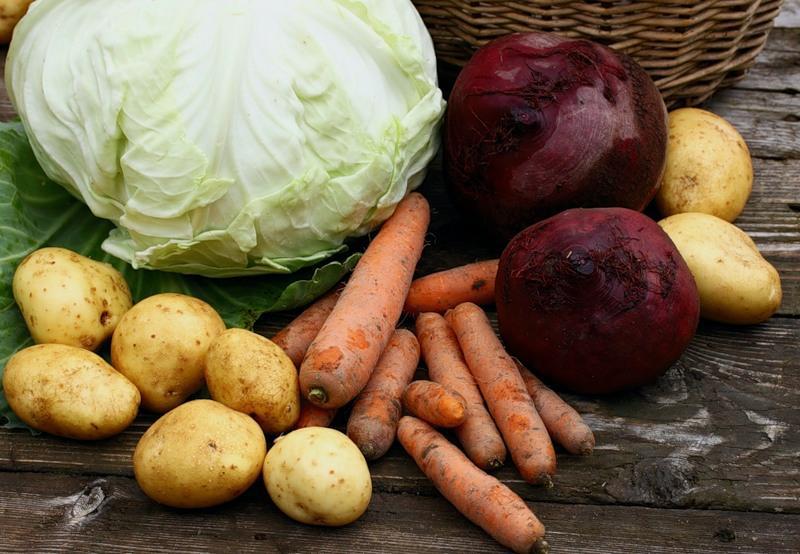 Министерство  сельского хозяйства и продовольствия Кировской области
2
Индекс производства в сельскохозяйственных организациях – 103,5%
Выручка, млрд. рублей
Прибыль, млрд. рублей
Рентабельность, %
3
Министерство  сельского хозяйства и продовольствия Кировской области
Государственная поддержка АПК в 2018 году: - 1,9 млрд. рублей,  в том числе:- из федерального бюджета - 1,3 млрд. рублей,- из областного бюджета - 0,6 млрд. рублей
привлечено 
на 1 рубль областных средств - 2,3 рубля федеральных
Министерство  сельского хозяйства и продовольствия Кировской области
4
Развитие животноводства
Производство в хозяйствах всех категорий
+ 1,0%
+ 3,3%
+ 1,2%
Министерство  сельского хозяйства и продовольствия Кировской области
5
Производство молока в сельхозорганизациях, тыс. тонн
+ 36%
Увеличили производство 24 района
Наибольшая прибавка производства молока
Снизили производство 12 районов
Снизили производство более, чем на 5%
Министерство  сельского хозяйства и продовольствия Кировской области
6
Надой молока на 1 корову 
в сельскохозяйственных организациях, кг
1 место 
в Приволжском федеральном округе
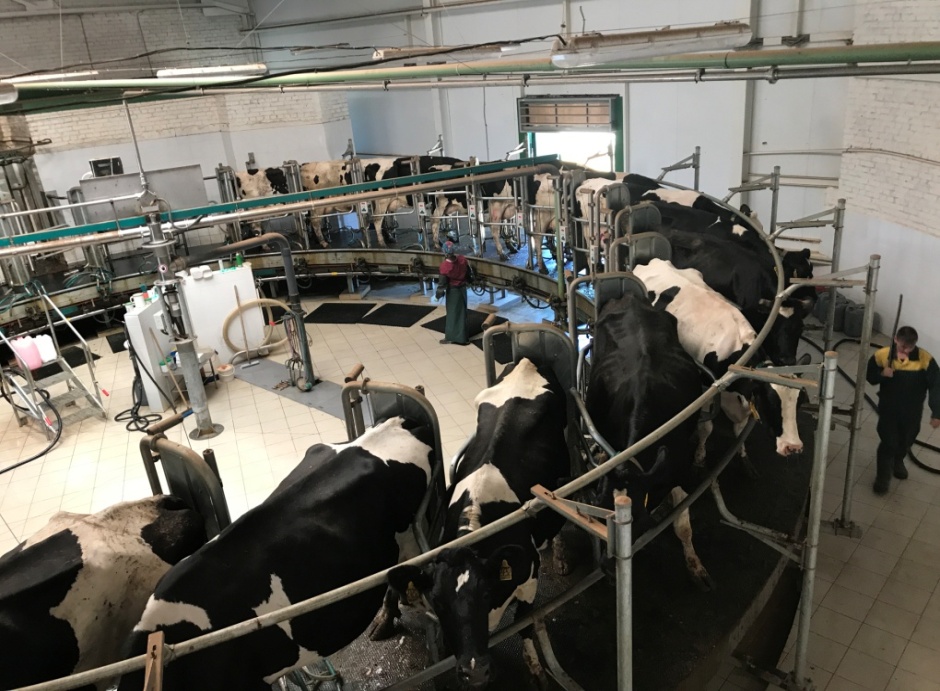 Российская Федерация  – 6094 кг
Приволжский федеральный округ – 5823 кг
7
Министерство  сельского хозяйства и продовольствия Кировской области
Надой молока на 1 корову более 8000 кг
2018 год
2017 год
Рост молочной продуктивности – 24 района области
8
Министерство  сельского хозяйства и продовольствия Кировской области
Надой на корову менее 4000 кг
Надой на корову менее 5000 кг
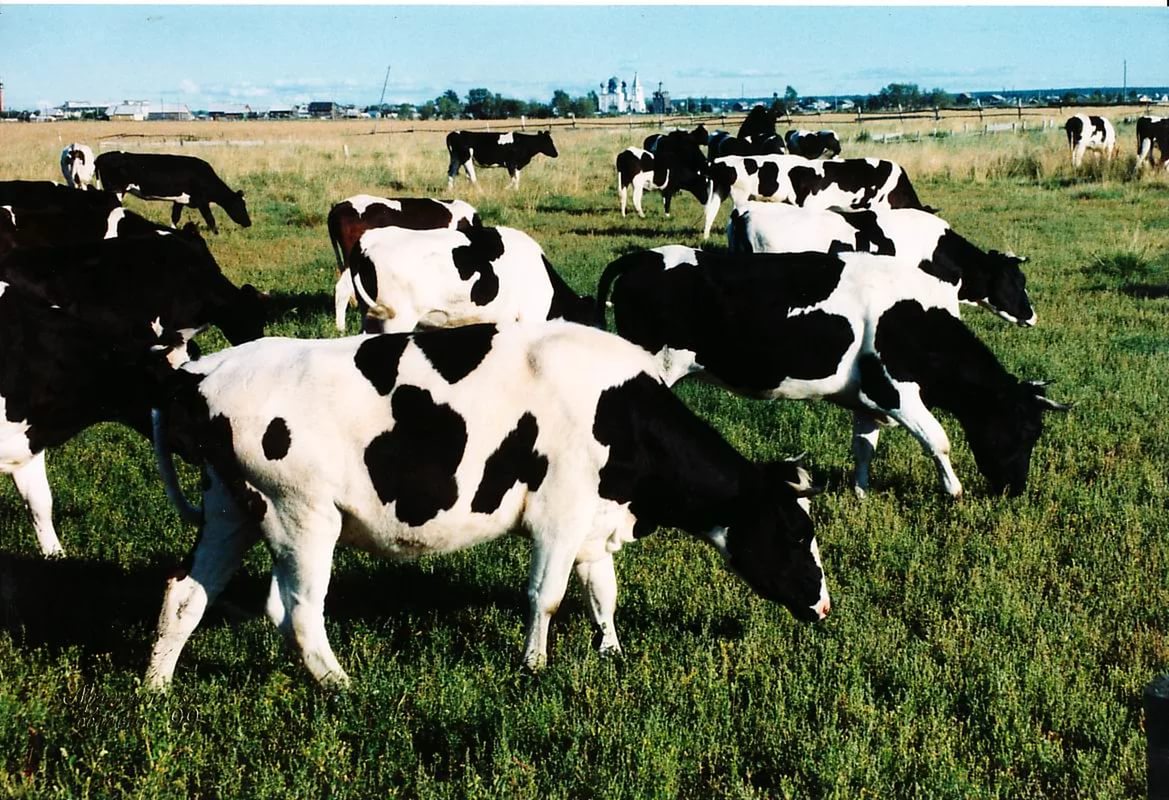 Министерство  сельского хозяйства и продовольствия Кировской области
9
Поголовье  коров 
в сельскохозяйственных организациях, тыс. гол.
Темп роста поголовья  коров к 2017 году, %
+ 7,4 тыс. гол.
Рост поголовья коров
Снижение поголовья коров
Министерство  сельского хозяйства и продовольствия Кировской области
10
Производство скота и птицы на убой, тыс. тонн
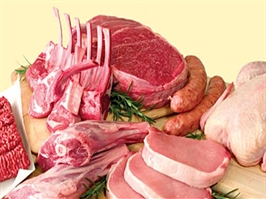 Структура производства мяса по категориям производителей
Министерство  сельского хозяйства и продовольствия Кировской области
11
Структура производства мяса по видам 
в сельхозорганизациях
производство свинины, тыс. тонн
производство говядины, тыс. тонн
производство яиц, 
млн. штук
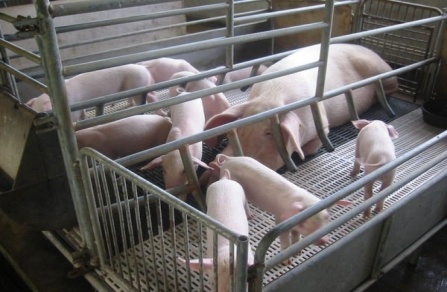 По яйценоскости кур-несушек разделили 1 место с Удмуртской Республикой
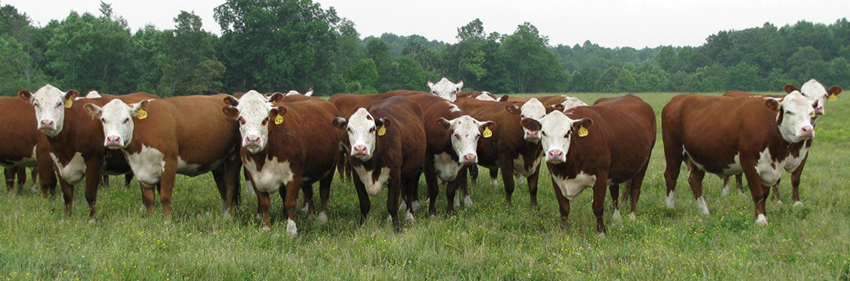 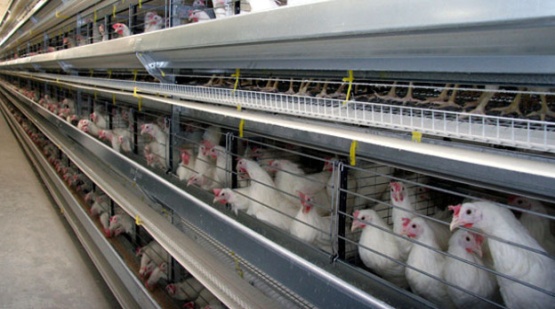 Министерство  сельского хозяйства и продовольствия Кировской области
12
Количество племенных организаций, ед.
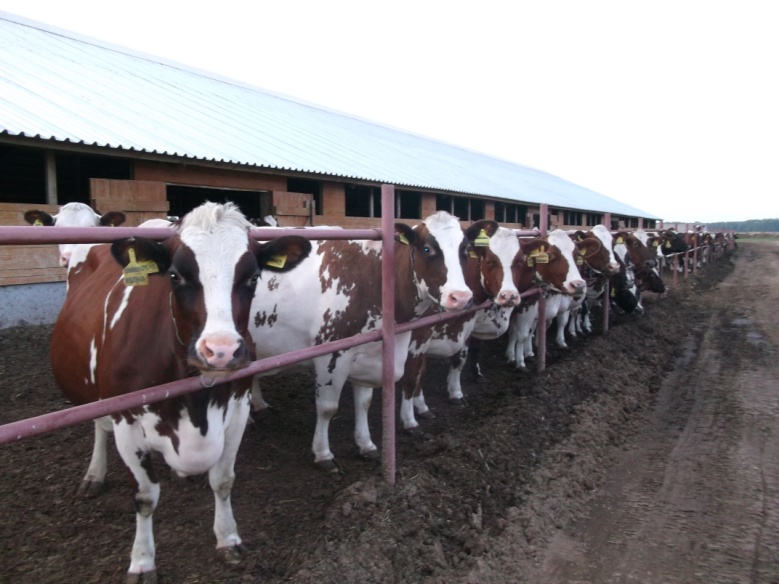 Продано 4,6 тыс. голов племенного молодняка крупного рогатого скота
В племенных хозяйствах произведено 67% молока, продуктивность коров – 7776 кг, на 449 кг выше среднеобластного показателя
Министерство  сельского хозяйства и продовольствия Кировской области
13
Реализация инвестиционных проектов
Предоставляются субсидии по 570 инвестиционным кредитным договорам
Приобретено более 2,5 тысяч единиц техники и оборудования на сумму свыше 2 млрд. рублей
Завершено строительство молочных ферм:
 - СХПК им. Кирова Оричевского района (на 500 гол.),
 ООО Агрофирма «Адышево» Оричевского (на 752 гол.),
 ООО Агрофирма «Подгорцы» Юрьянского (на 512 гол),
 ООО СХП «Елгань» Унинского (на 400 гол.)
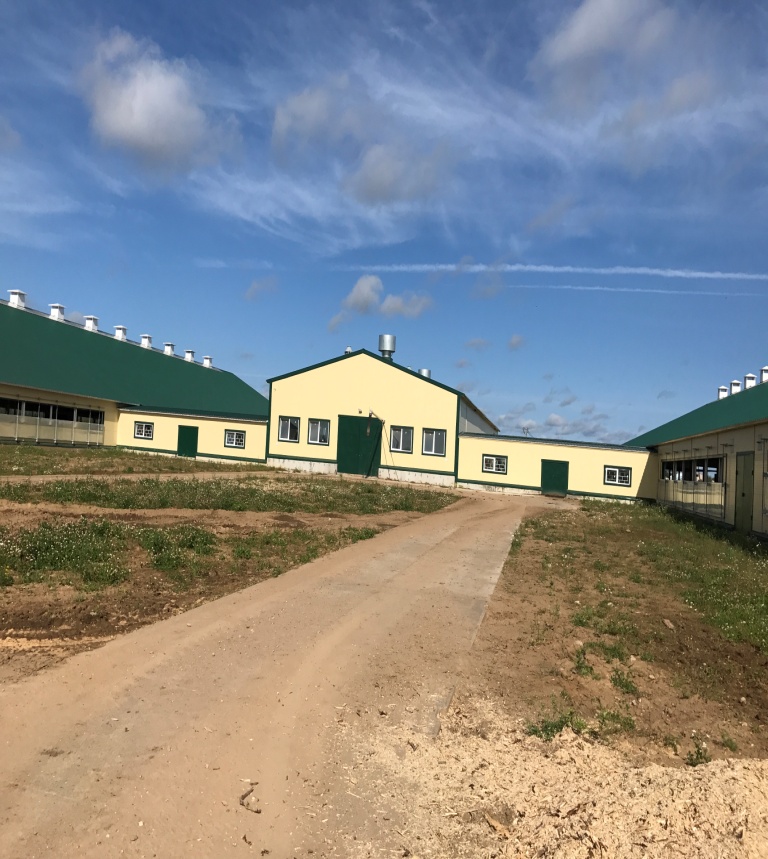 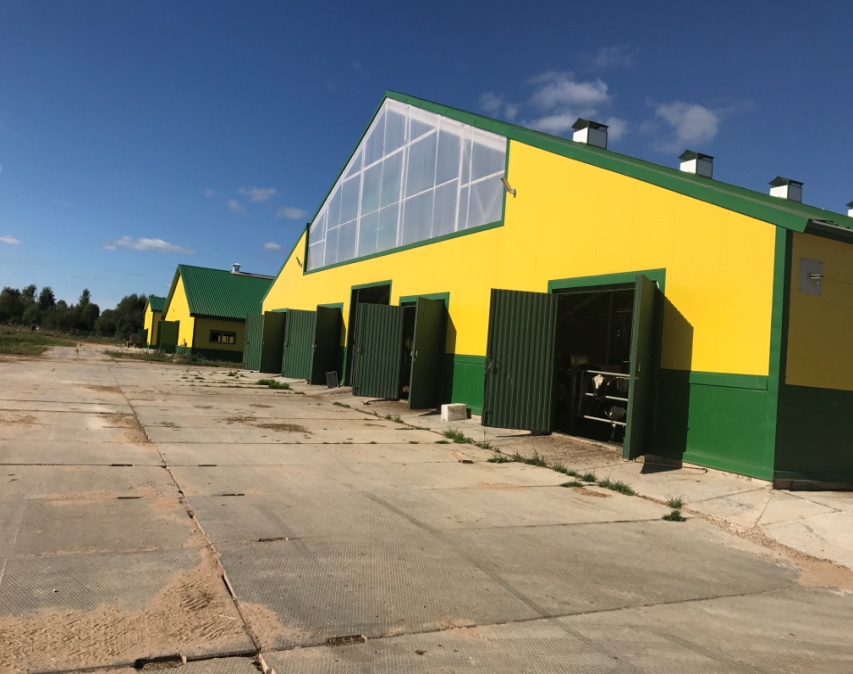 Проведена модернизация фермы:
 СПК «Соколовка» Зуевского района (280 гол.)
Введена в эксплуатацию первая очередь строительства животноводческого комплекса  в  АО «Агрофирма «Немский» Немского района (3100 гол.).
Предоставлена субсидия в сумме 50,6 млн. рублей на возмещение части прямых затрат на строительство и реконструкцию молочных ферм:
ООО Агрофирма «Подгорцы» Юрьянского и СПК «Соколовка» Зуевского района
14
Министерство  сельского хозяйства и продовольствия Кировской области
Надой молока от коровы в сутки, кг
Валовой надой молока в сутки, тонн
+ 1,2 кг
+ 145 тонн
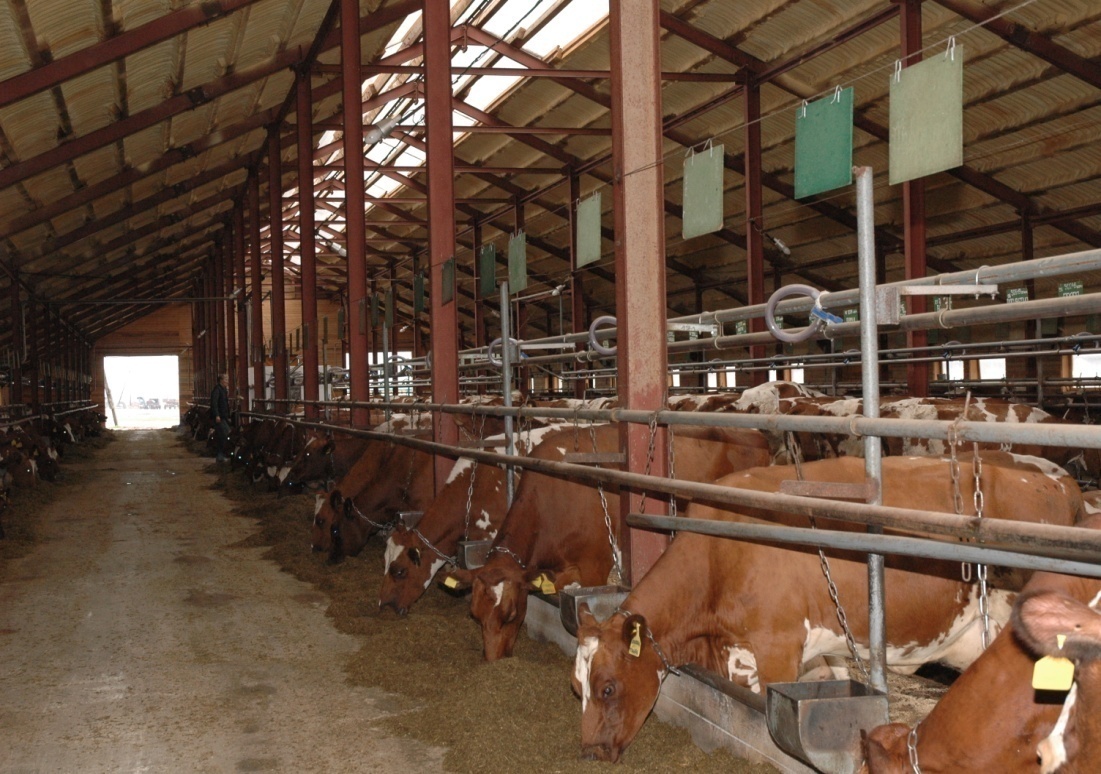 Министерство  сельского хозяйства и продовольствия Кировской области
15
Развитие растениеводства
Общая посевная площадь, тыс. га
Площадь зерновых культур, тыс. га
Валовой сбор зерна, тыс. тонн
Урожайность зерновых культур в сельхозорганизациях, ц/га
16
Министерство  сельского хозяйства и продовольствия Кировской области
Производство картофеля, тыс. тонн
Производство овощей, тыс. тонн
Заготовка грубых и сочных кормов в расчете на условную голову скота, ц к.ед.
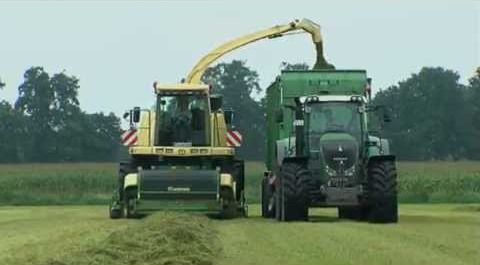 17
Министерство  сельского хозяйства и продовольствия Кировской области
Задачи отрасли растениеводства
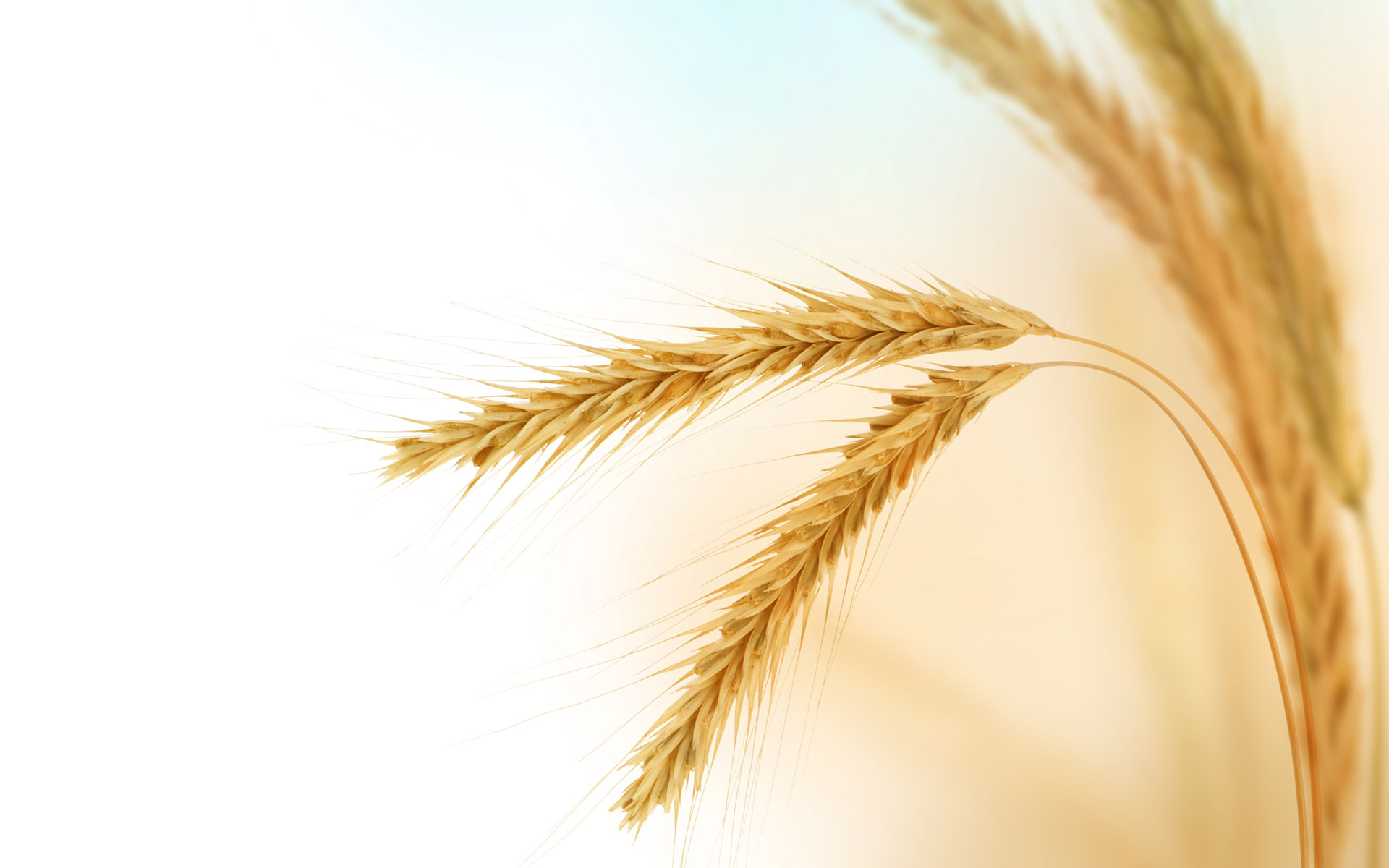 Сохранить посевные площади на уровне 2018 года – 836 тыс. га. 
Произвести зерна  585 тыс. тонн.
Заготовить грубых и сочных кормов на условную голову скота не менее 30 ц к.ед.
Провести яровой сев
на площади 347 тыс. га. 
Провести работу по доработке семян до посевных кондиций, обмену, приобретению недостающих объемов семян
Министерство  сельского хозяйства и продовольствия Кировской области
18
Стимулирование эффективного использования земель
сконцентрировано в собственность поселений  255 тыс. га
начаты работы в отношении 83 тыс. га в 21 муниципальном районе
государственная поддержка в 2019 году составит 4 млн. рублей
Активно ведется работа в районах:

Кирово-Чепецком,  Куменском,
Лебяжском, Орловском,
Советском, Яранском
Недостаточно активно  ведется  работа  в районах: 

Зуевском, Нолинском, Оричевском, 
Слободском, Сунском
Министерство  сельского хозяйства и продовольствия Кировской области
19
КОГБУ «Центр сельскохозяйственного консультирования 
«Клевера Нечерноземья»
В 2018 году оказано 3500 консультаций
В 2019 году основные направления консультирования сохранены.
Расширена тематика и объем консультаций:
 - по вопросам развития молочного и мясного скотоводства   
 - государственной поддержки малых форм хозяйствования на селе
Будет продолжена работа с хозяйствами по договорам комплексного обслуживания на платной основе.
Учреждение «Клевера Нечерноземья» определено региональным центром компетенций в сфере развития сельскохозяйственной кооперации
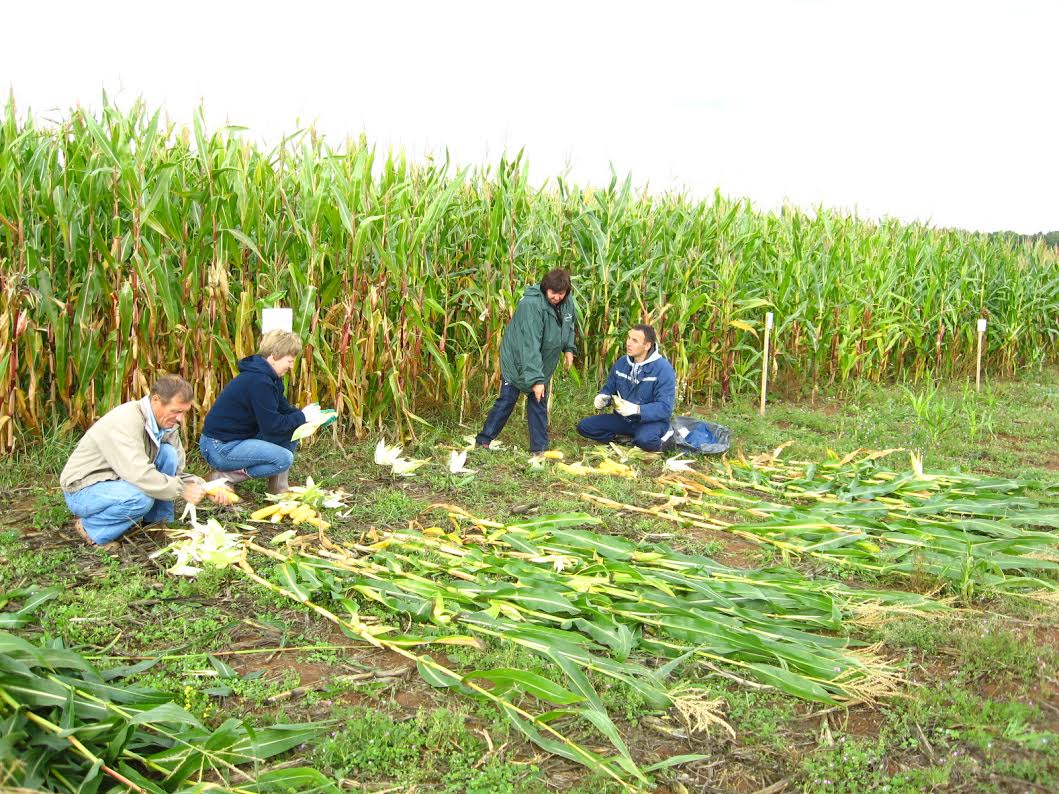 20
Министерство  сельского хозяйства и продовольствия Кировской области
Развитие малых форм хозяйствования на селе
Индекс производства продукции в К(Ф)Х – 108%
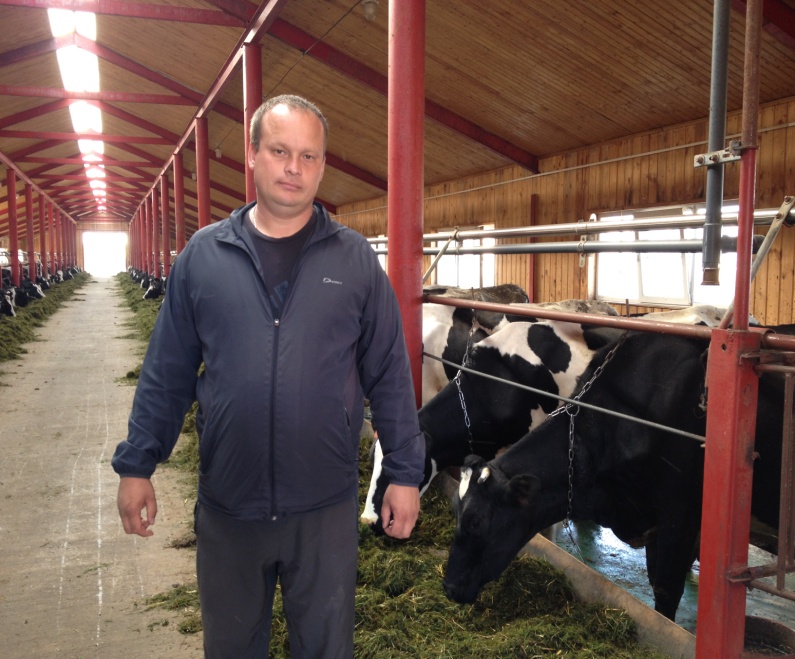 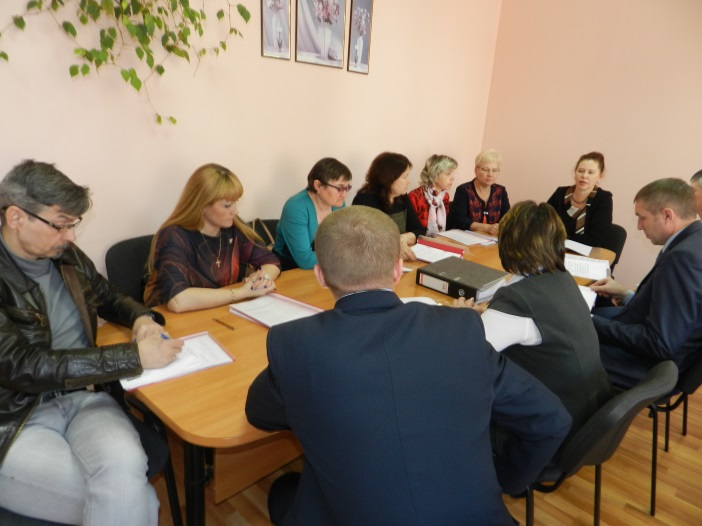 Министерство  сельского хозяйства и продовольствия Кировской области
21
Развитие сельскохозяйственной кооперации
в 2018 году грантовую поддержку в сумме 23,4 млн. рублей получили 4 кооператива
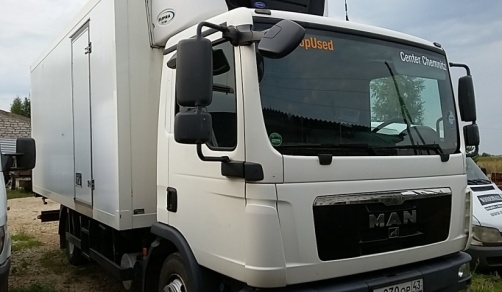 - создано 12 постоянных рабочих мест;
- прирост объема реализации продукции 98%
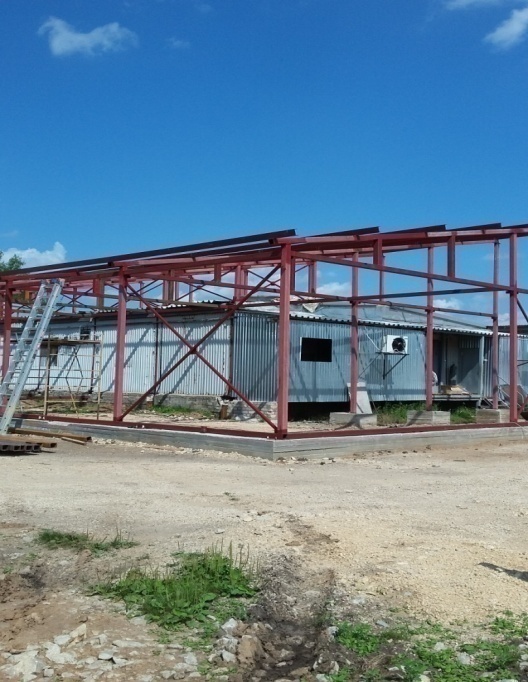 2 кооператива получили субсидию в сумме 
3,3 млн. рублей на реализацию молока
более 500 граждан, ведущих личное подсобное хозяйство;
 объем реализованного молока увеличился в 2 раза
22
Министерство  сельского хозяйства и продовольствия Кировской области
Подпрограмма «Устойчивое развитие сельских территорий Кировской области на период 2014 – 2021 годов»
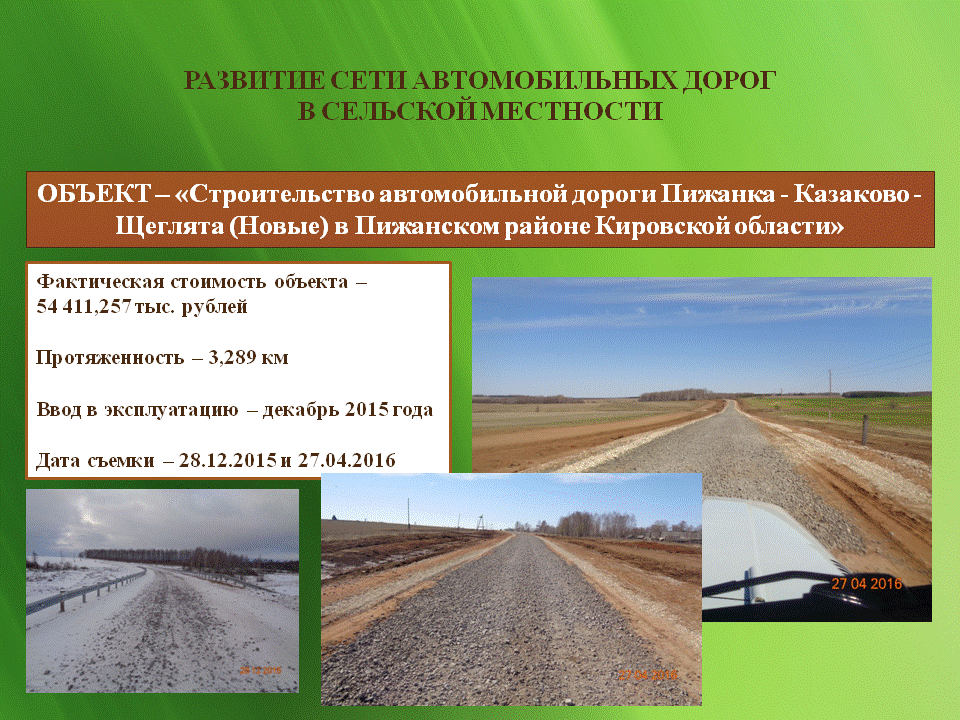 23
Министерство  сельского хозяйства и продовольствия Кировской области
Развитие кадрового потенциала
На базе Кировского института агробизнеса и кадрового обеспечения обучение прошли 4237 человек
Продолжается работа по профориентации обучающихся в образовательных учреждениях общего образования. 
Реализуются программы «Опорное предприятие-подшефная школа» и «Развитие агрообразования в Кировской области».
Созданы учебные классы для будущих инженеров. 
Перечислены сельскохозяйственными предприятиями средства для проведения ремонта и совершенствования материальной базы ветеринарной клиники биологического и ветеринарного факультетов. 
Учебный класс для агрономов оборудует Кирово-Чепецкий завод «Агрохимикат» и Торговый Дом «Кирово-Чепецкая Химическая Компания»
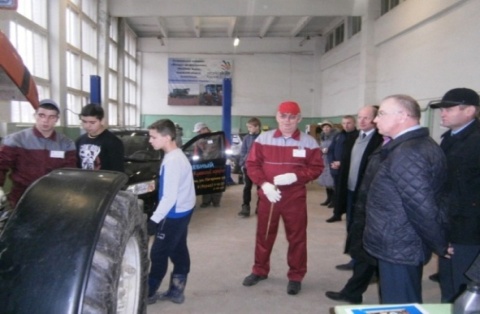 24
Министерство  сельского хозяйства и продовольствия Кировской области
Среднемесячная заработная плата, рублей
25
Министерство  сельского хозяйства и продовольствия Кировской области
Пищевая и перерабатывающая промышленность
Оборот организаций, млрд. рублей
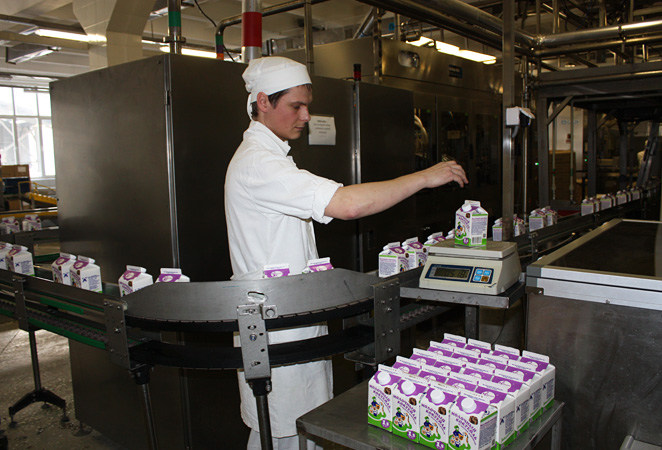 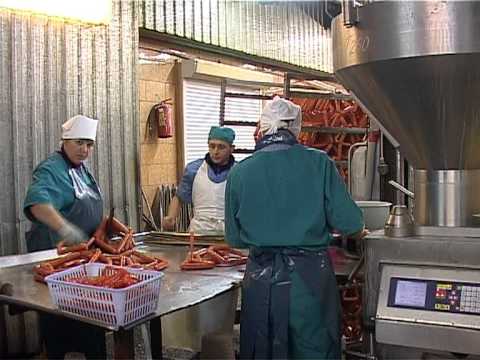 Министерство  сельского хозяйства и продовольствия Кировской области
26
Государственная поддержка в 2019 году
На поддержку АПК области предусмотрена государственная финансовая поддержка всего – 
	1,5 млрд. рублей, в том числе: 
из средств федерального бюджета –  1,0 млрд. рублей
из средств областного бюджета  -       0,5 млрд. рублей
Министерство  сельского хозяйства и продовольствия Кировской области
27
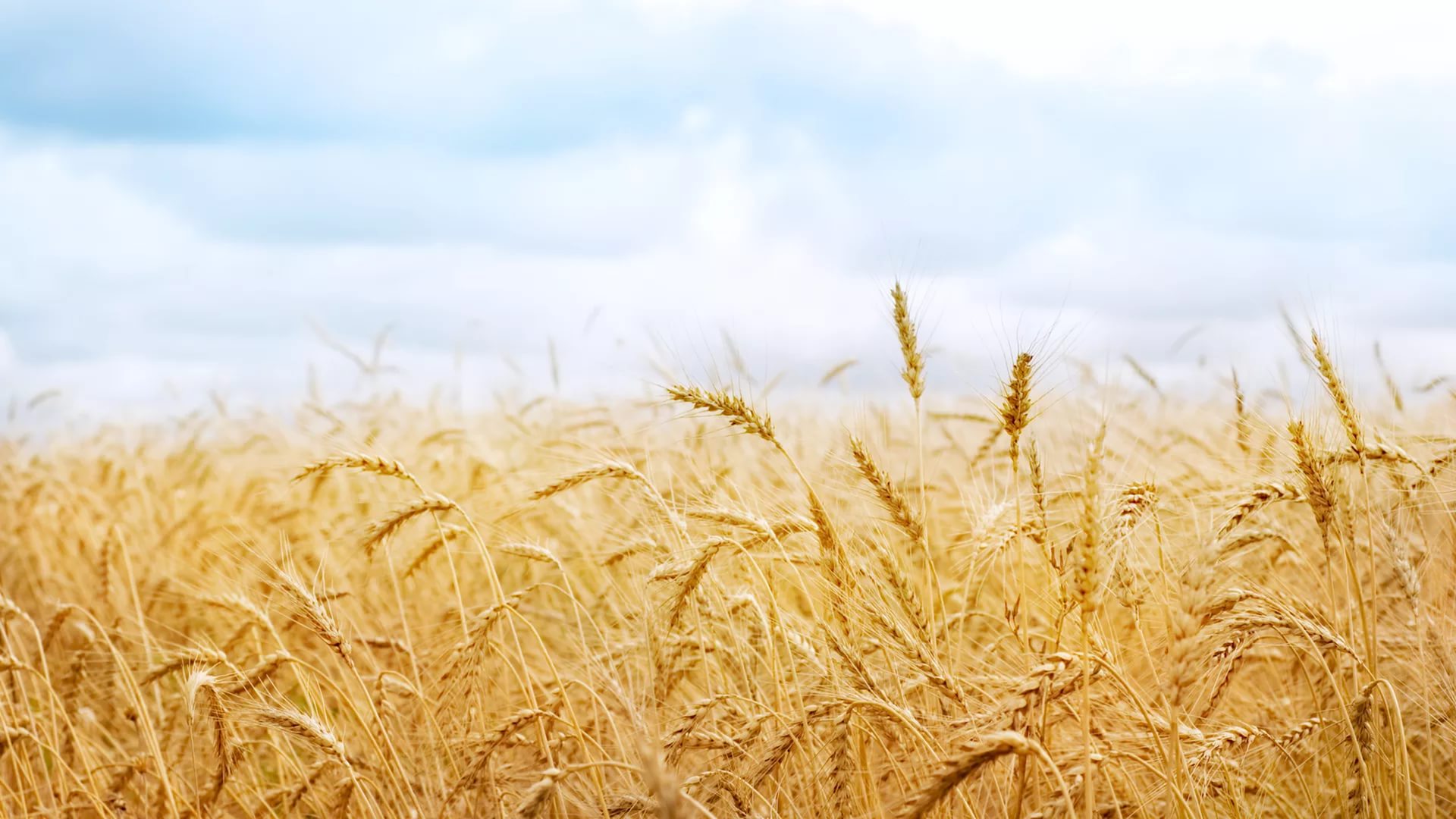 Спасибо за внимание!